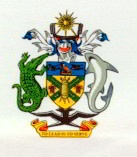 COMMUNITY-BASED COASTAL RESOURCE MANAGEMENT REGIONAL SEMINAR
Project for Promotion of Grace of Sea in Coastal Villages – Phase 2, Vanuatu
13th – 16th October 2014
Melanesian Hotel
Presenter: Mr. Peter Kenilorea
Presentation Outline
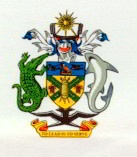 Solomon Islands Profile
Overview of Community Resource Managements Activities
Benefits of Community Based Approach
Partners in CBRM – SILMMA Network
Problems and Constrains
Existing Projects and Programs in Solomon Islands
Solomon Islands Profile
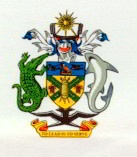 Between PNG and Vanuatu
Part of the Melanesia Spear-head Group countries
Also Part of the CTI countries (high biodiversity) 
Population is six hundred thousand plus
2.07% Growth Rate (2014 est.)
> 85% live in the rural areas 
Fish consumption per capita per annum is 35 Kg
Overview of Coastal Resource Management Activities
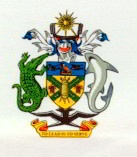 The Government of Solomon Islands is promoting Community-Based Resource Management (CBRM)
Management of natural resources that is happening at the community level
Communities are the best managers of their natural resources
Why CBRM is workable is due to the strong customary marine tenure system  and lack of financial and human resources at the government level
Benefits of Community-Based Approach
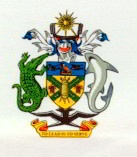 Low ongoing cost
Can be undertaken with little prior data
Strong traditional knowledge, ownership and decision making from resource owners
Empowers community structures and institutions
Can potentially be undertaken by communities themselves with little or no outside support
Partners in CBRM-SILMMA Network
Problems and Constrains
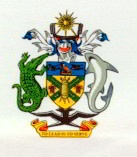 Community Level
Perceived conflict between Development and Management Objectives
Customary tenure system e.g. Dispute
Sustainability of Finance for Management
Continuity of NGO at sites
Compliance and Enforcement
Poor Communication
Existing Projects and Programs
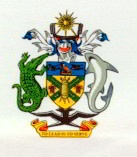 REVIEW OF CURRENT NATIONAL/PROVINCIAL LAWS (e.g. Fisheries Act,1978, Provincial fisheries Ordinances)  and STRATEGY FORMULATION (Solomon Islands Inshore and Provincial Fisheries Management and Development Strategy – draft) – MFMR/SILMMA partners
AWARENESS OUTREACH PROGRAM ON NATIONAL LEGISLATIONS (e.g. Protected Areas Act 2010) (MECDM)
SEAWEED PROGRAM (MFMR)
FAD PROGRAM (MFMR/WWF/WFC)
HAPI FISH PROJECT (MFMR /WWF – Data collection, Fish markets)
COMMUNITY-BASED FISHERIES MANAGEMENT PROGRAM (MFMR/SILMMA partners)
INTEGRATED COASTAL MANAGEMENT (RIDGE TO REEF APPROACH) – TNC/SICCP
TURTLE CONSERVATION PROGRAM – SILMMA NETWORK partners
Cont…
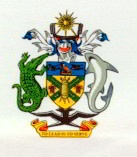 CBRM RESOURCE MAPPING PROJECT – MECDM/TNC
EXPANDING THE REACH PROJECT – MFMR/SILMMA partners
ESTABLISHMENT OF PROVINCIAL INFORMATION HUBS - MFMR/SILMMA partners
NETWORKING
Locally Managed Marine Areas Regional Network (Regional Level)
Solomon Islands Locally Managed Marine Areas Network (National Level)
Provincial Networking (Choiseul, Isabel, Central Islands Provinces)
Community Networking e.g. Roviana Conservation Foundation
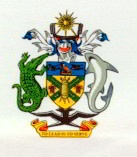 Cont…..
NETWORK DESIGN
Community-based design (Fish for kaikai, income generation, restocking)
NGO-based design (Biodiversity/species specific e.g. Turtle Conservation)
Governance-based design (Ridge to reef, Provincial Natural Resource Management Plans)     
                         The End
         Thank you for listening! 

                       Questions??